Relationship between climatic indices and TC characteristics over the Indian OceanDr. Nafiseh Pegahfar, INIOAS, Iran
From https://www.wikiwand.com/en/North_Indian_Ocean_tropical_cyclone#Media/File:Luban_and_Titli_2018-10-10_0745Z%E2%80%930926Z.jpg
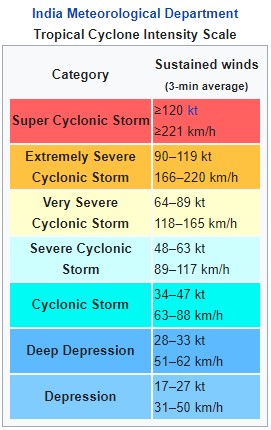 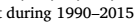 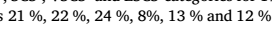 From
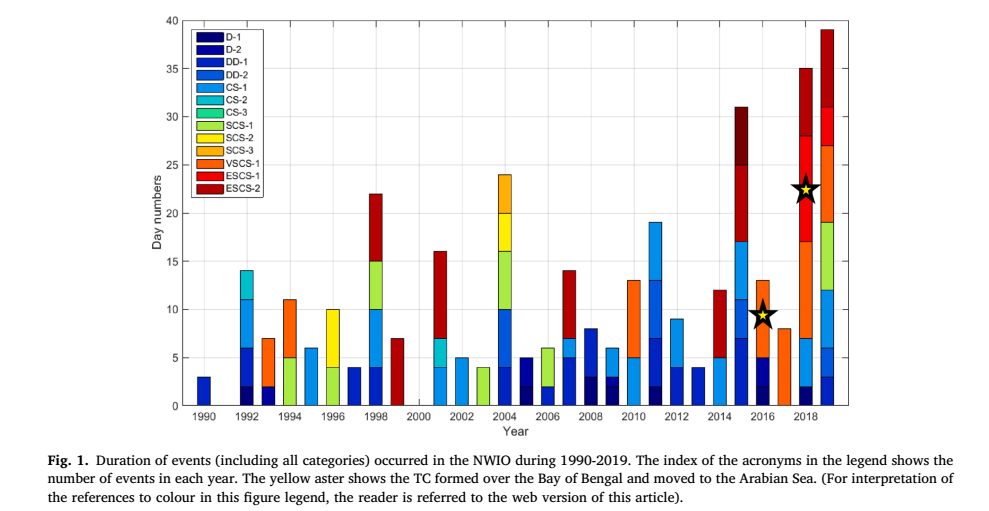 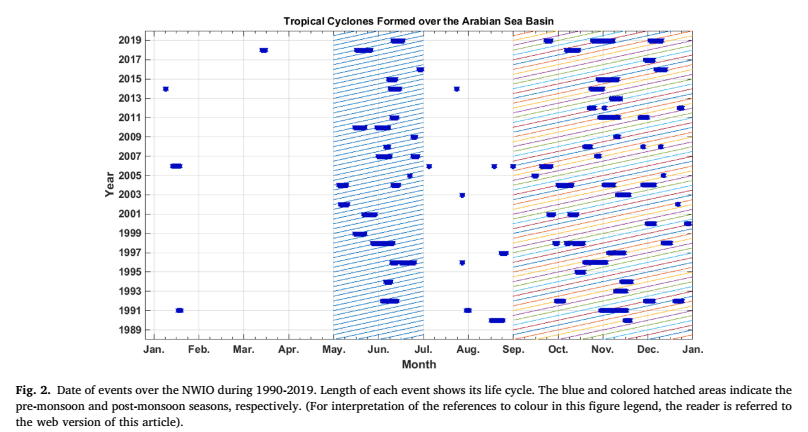 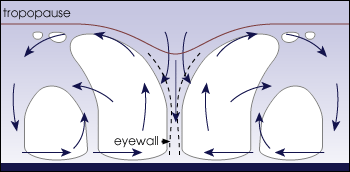 Figure 2-1: from https://www.cs.mcgill.ca/~rwest/wikispeedia/wpcd/images/136/13677.gif
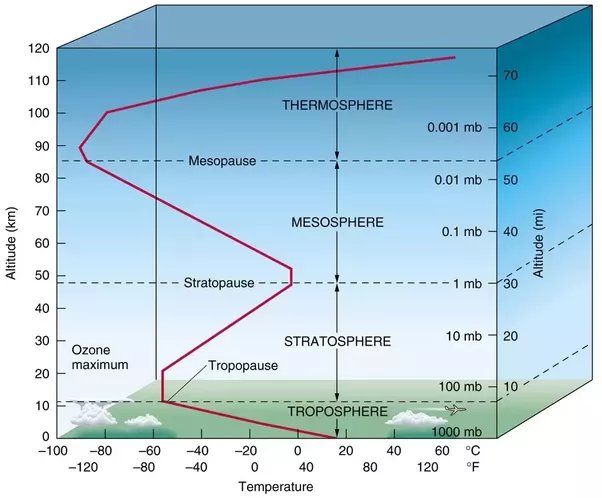 Figure 2-2: https://qph.cf2.quoracdn.net/main-qimg-0d3ab62751f4b8ae5028496e501e657e-pjlq
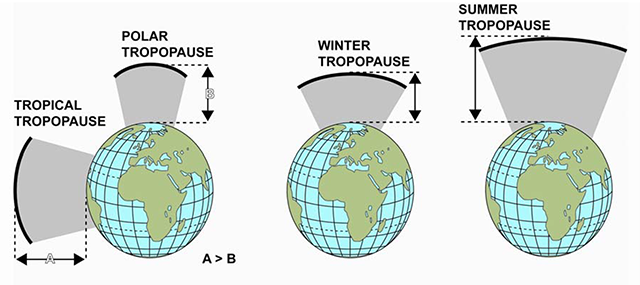 Figure 2-3: https://code7700.com/tropopause.htm
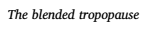 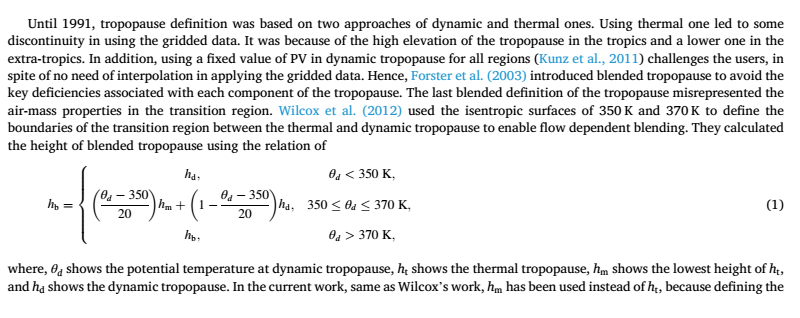 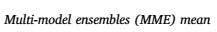 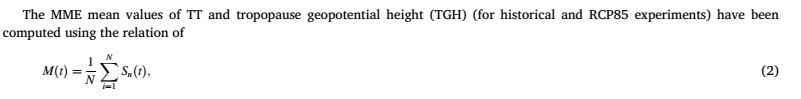 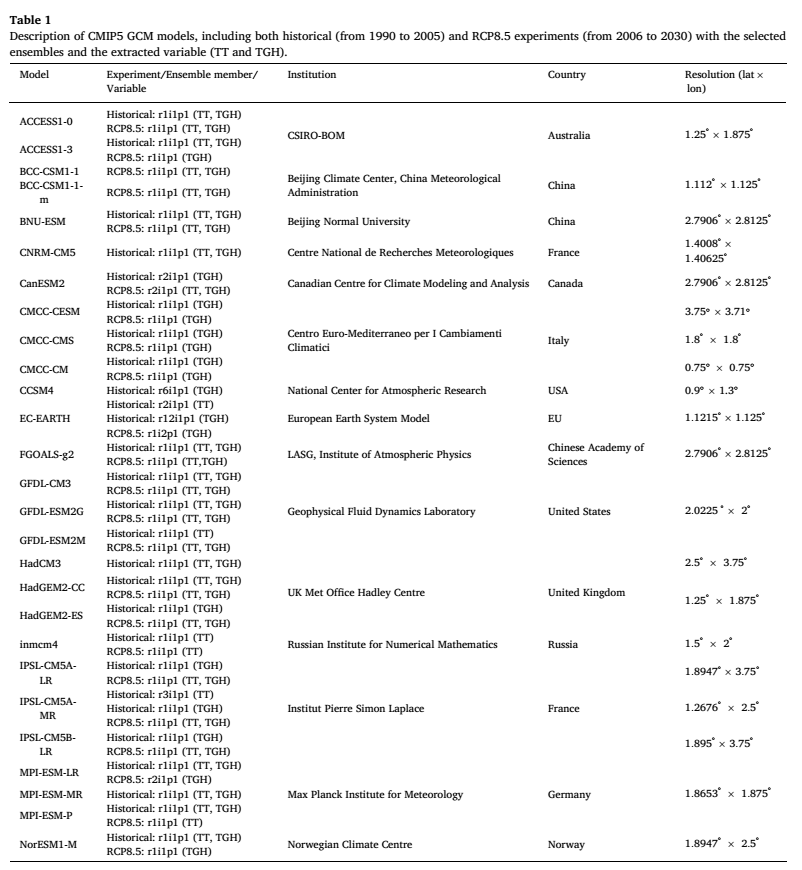 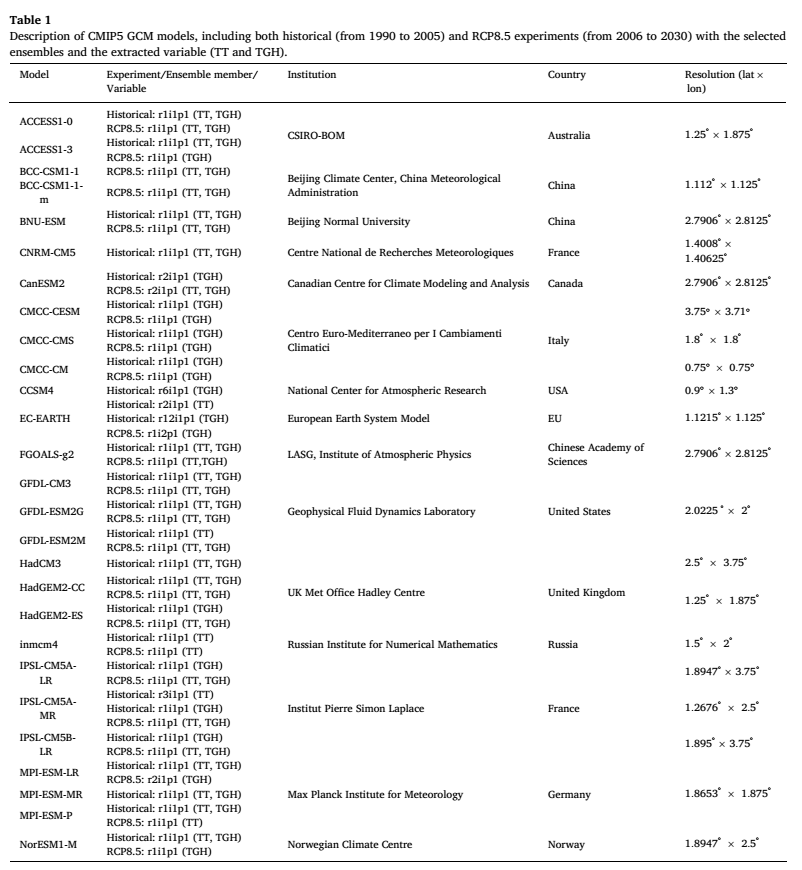 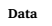 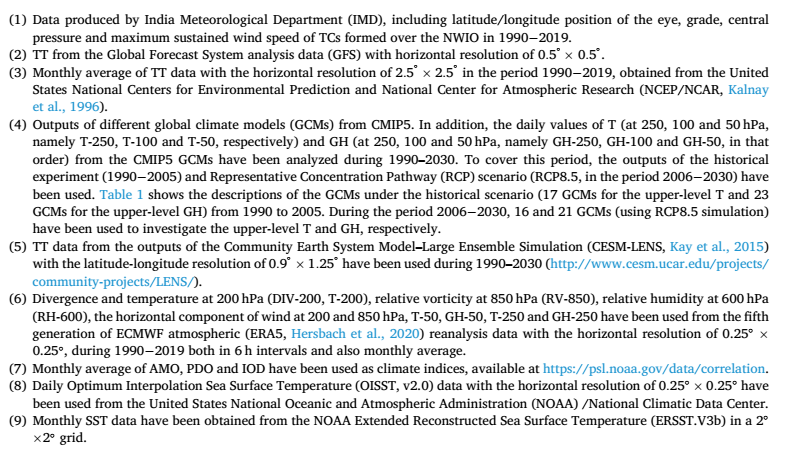 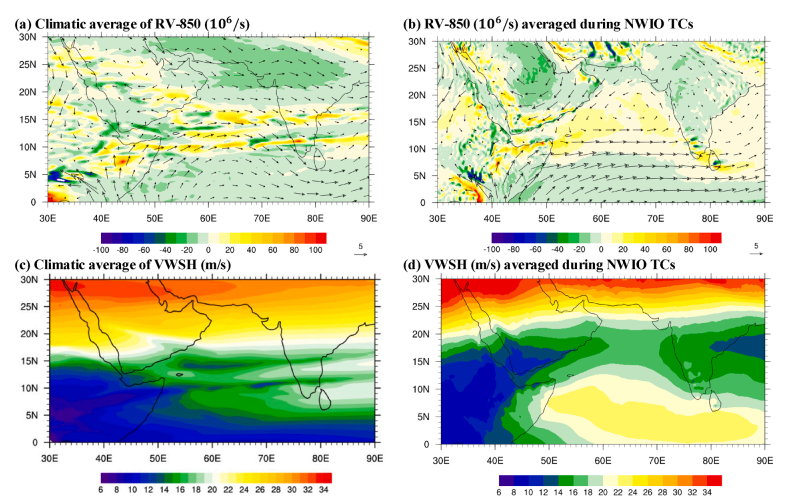 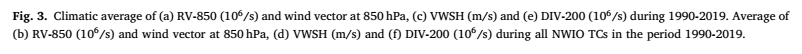 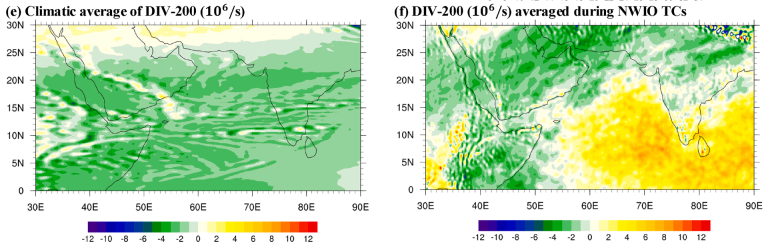 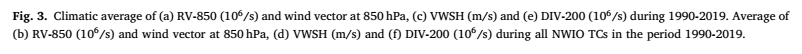 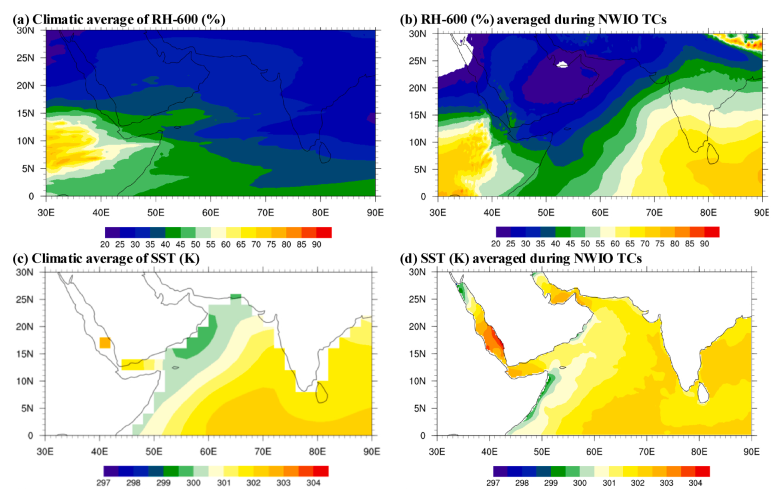 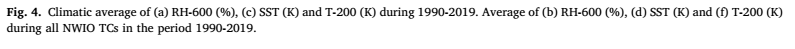 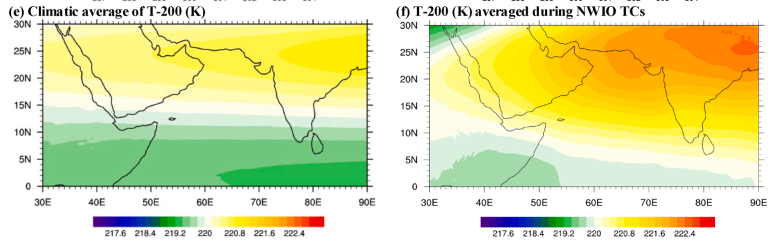 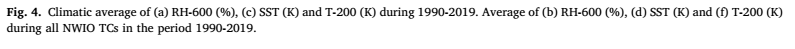 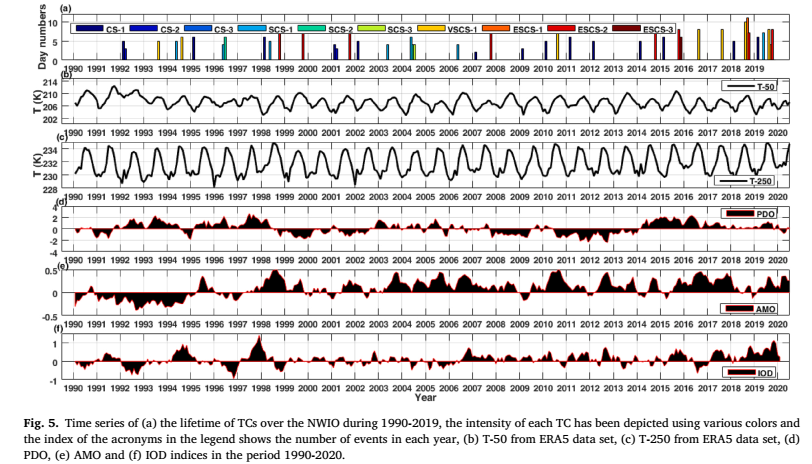 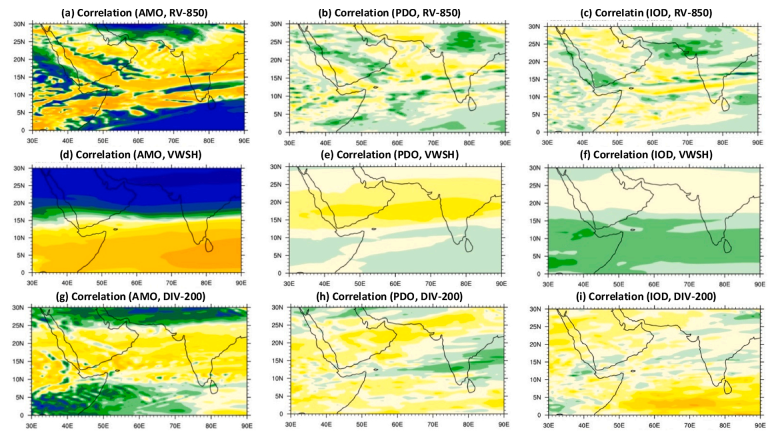 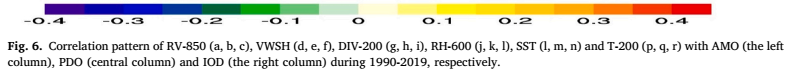 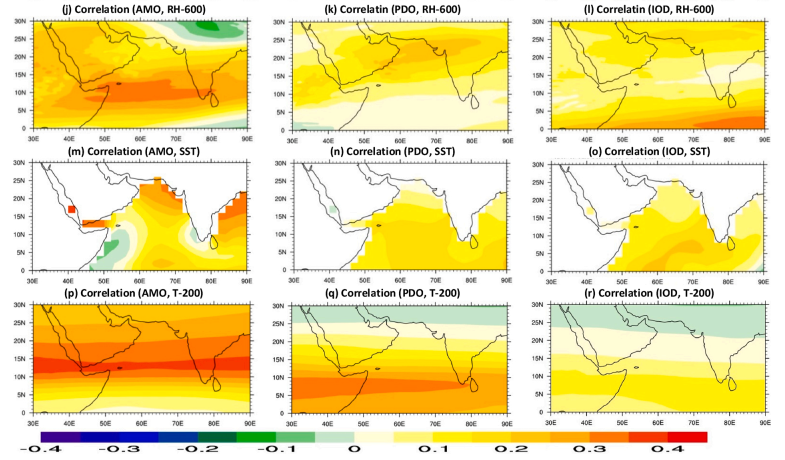 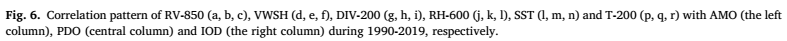 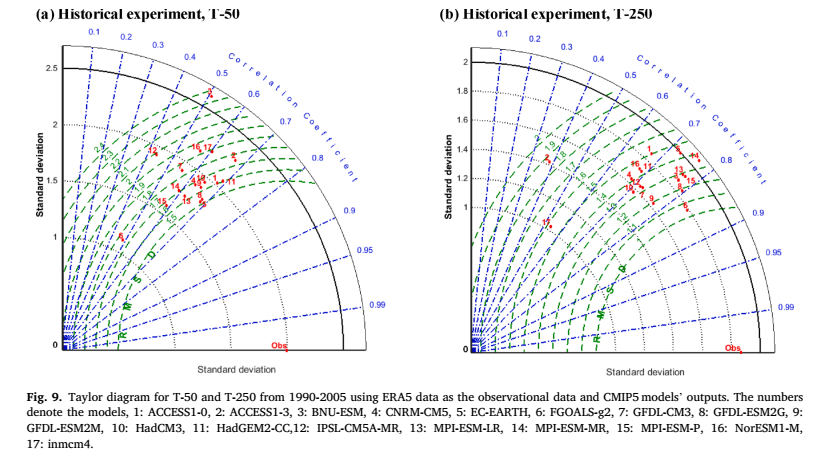 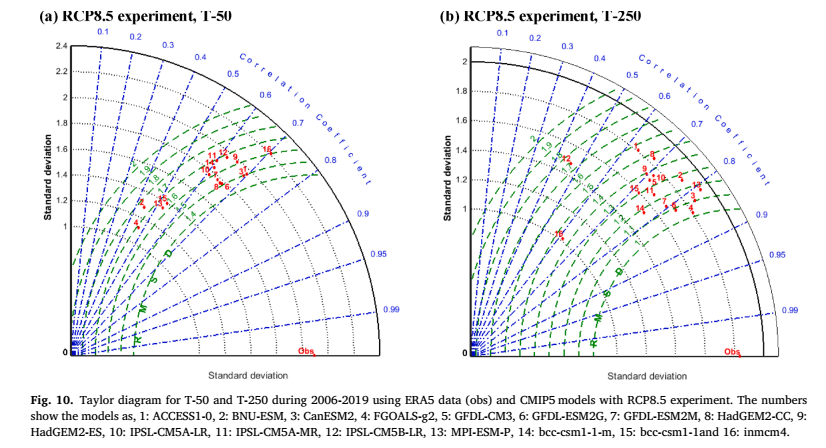 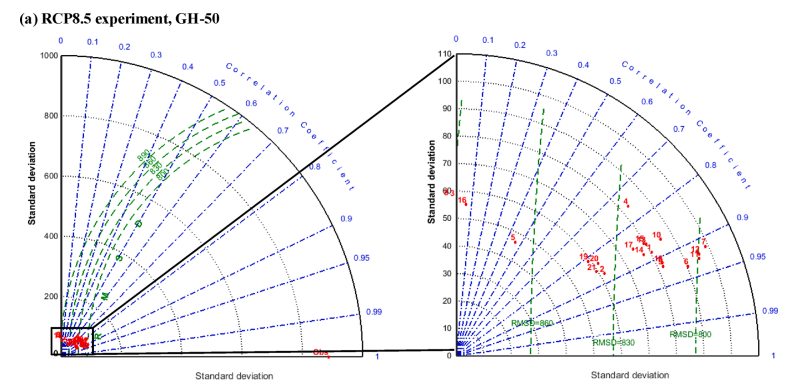 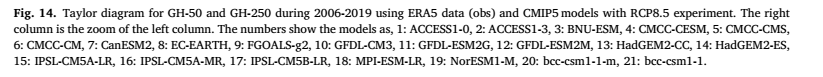 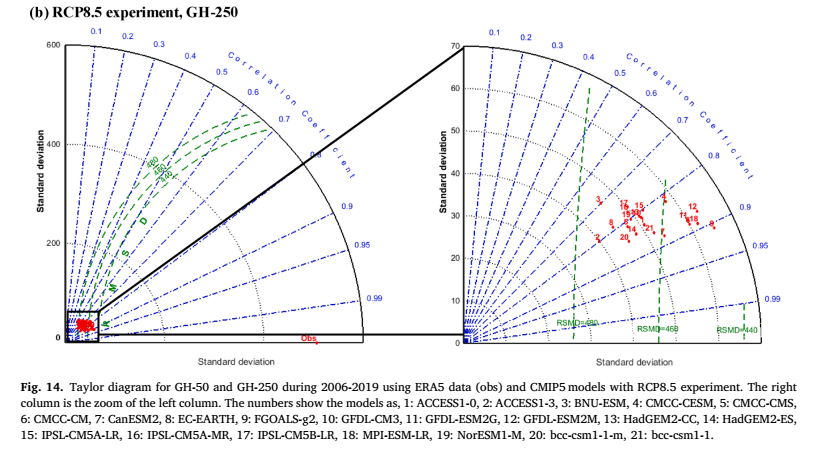 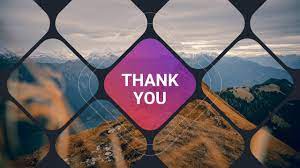